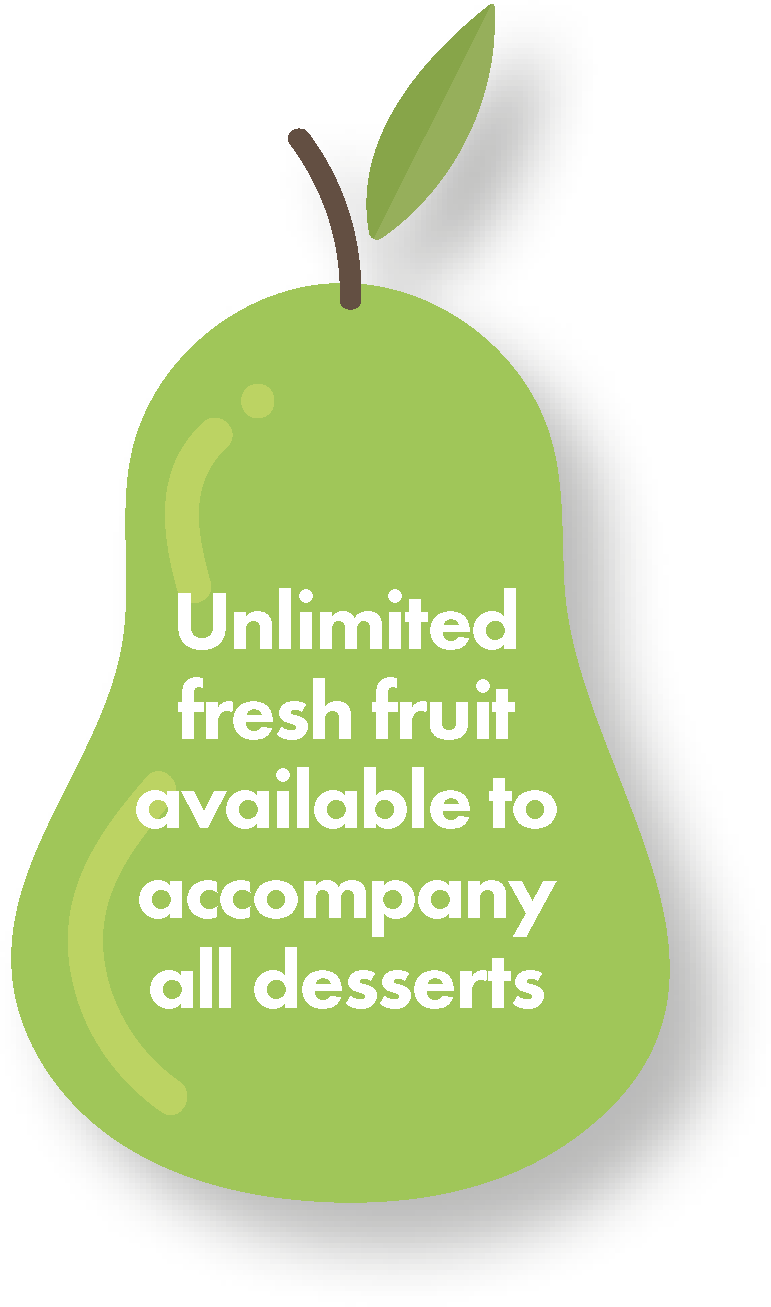 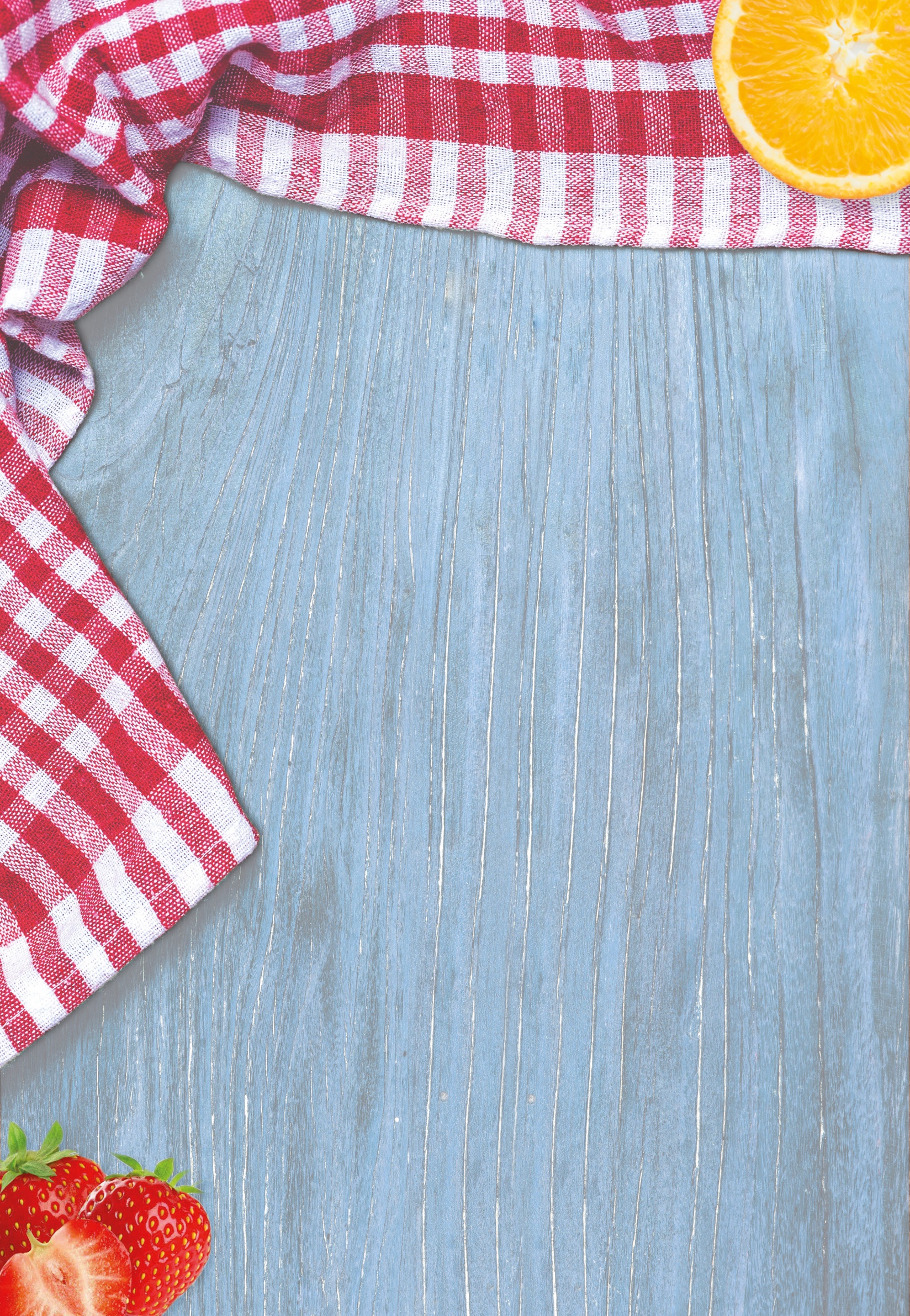 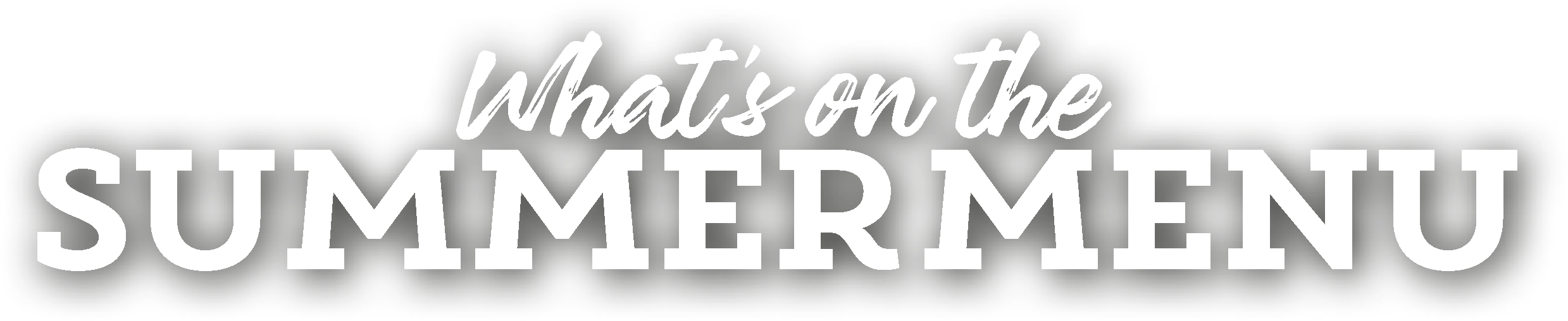 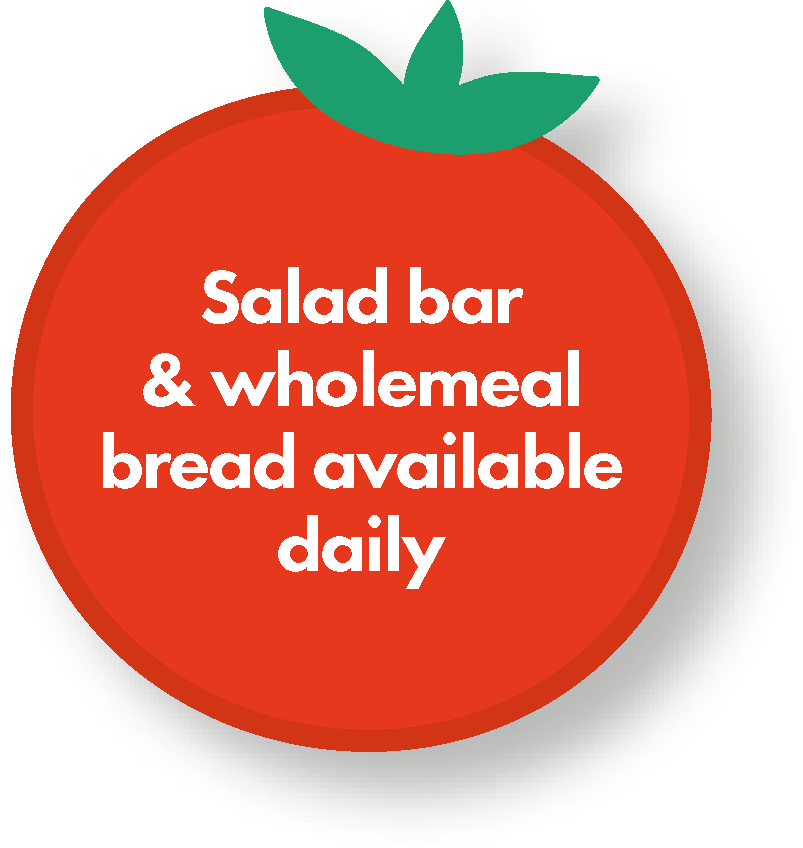 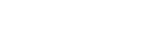 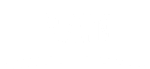 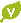 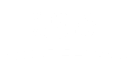 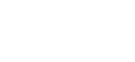 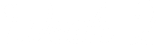 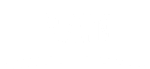 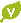 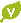 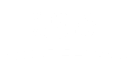 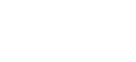 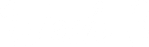 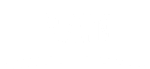 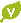 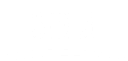 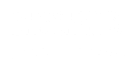 Salad bar available subject to the style of service. Some menus or items on the menu are subject to change.  A vegetarian option is available each day if required. All desserts are suitable for vegetarians.